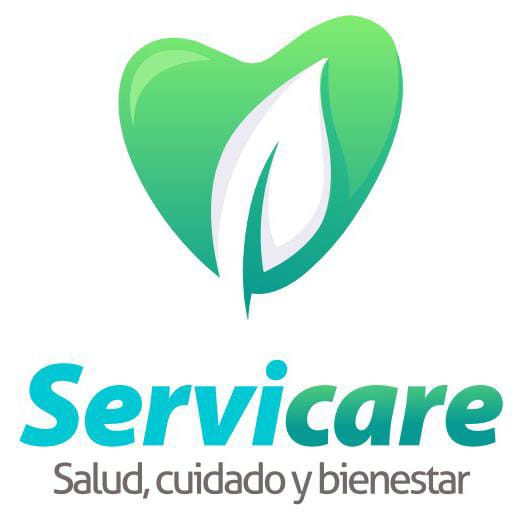 COMUNICADO  EMPRESARIAL HORARIO DECEMBRINO
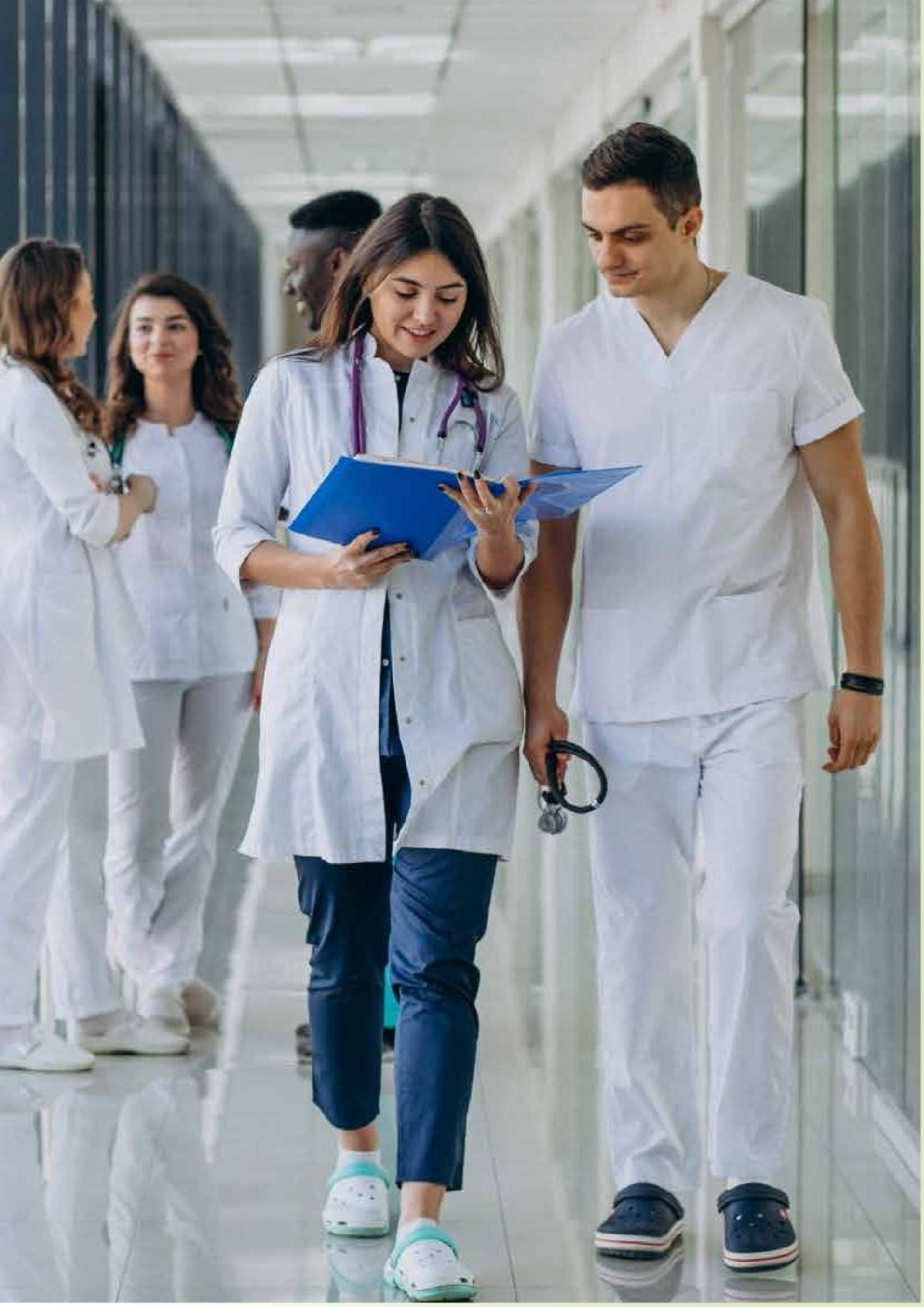 Apreciados Clientes  y aliados reciban un cordial saludo, informamos las novedades de los Horarios de  atención en este mes de diciembre 2023 


DICIEMBRE  09  - 23  Y 30
Son 3 sábados que la IPS  NO Apertura al publico 


DICIEMBRE 15 - VIERNES  - TARDE DE INTEGRACIÓN 
Se atenderá al público hasta la 1:00 pm 
 
SEMANA DEL 26 AL 29 DICIEMBRE 2023: HORARIO DE FERIA 
Horario de atención  en la IPS – 7am a 1:00 pm
 
 

Agradecemos su comprensión.
Dir:  Av. 7 Norte # 23N – 74  Santa Mónica cel 3104898787, recepcion@servicare.com.co, gerenciaips@servicare.com.co